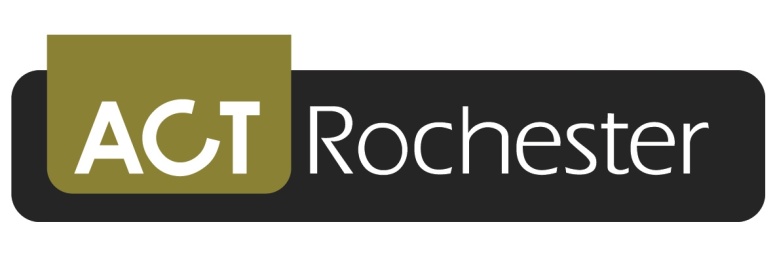 Eighth Annual Report CardCelebrating 10 Years!! Reflecting on Our Past;Focusing on Our Future
Previous ACT Rochester Homepage
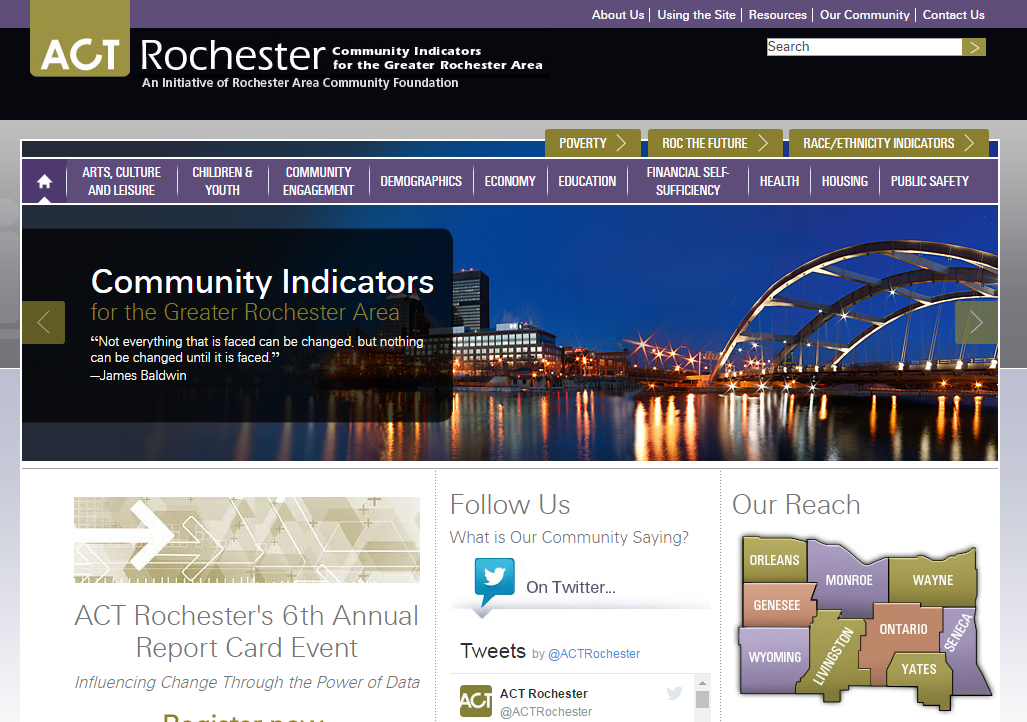 ACT Rochester Homepage
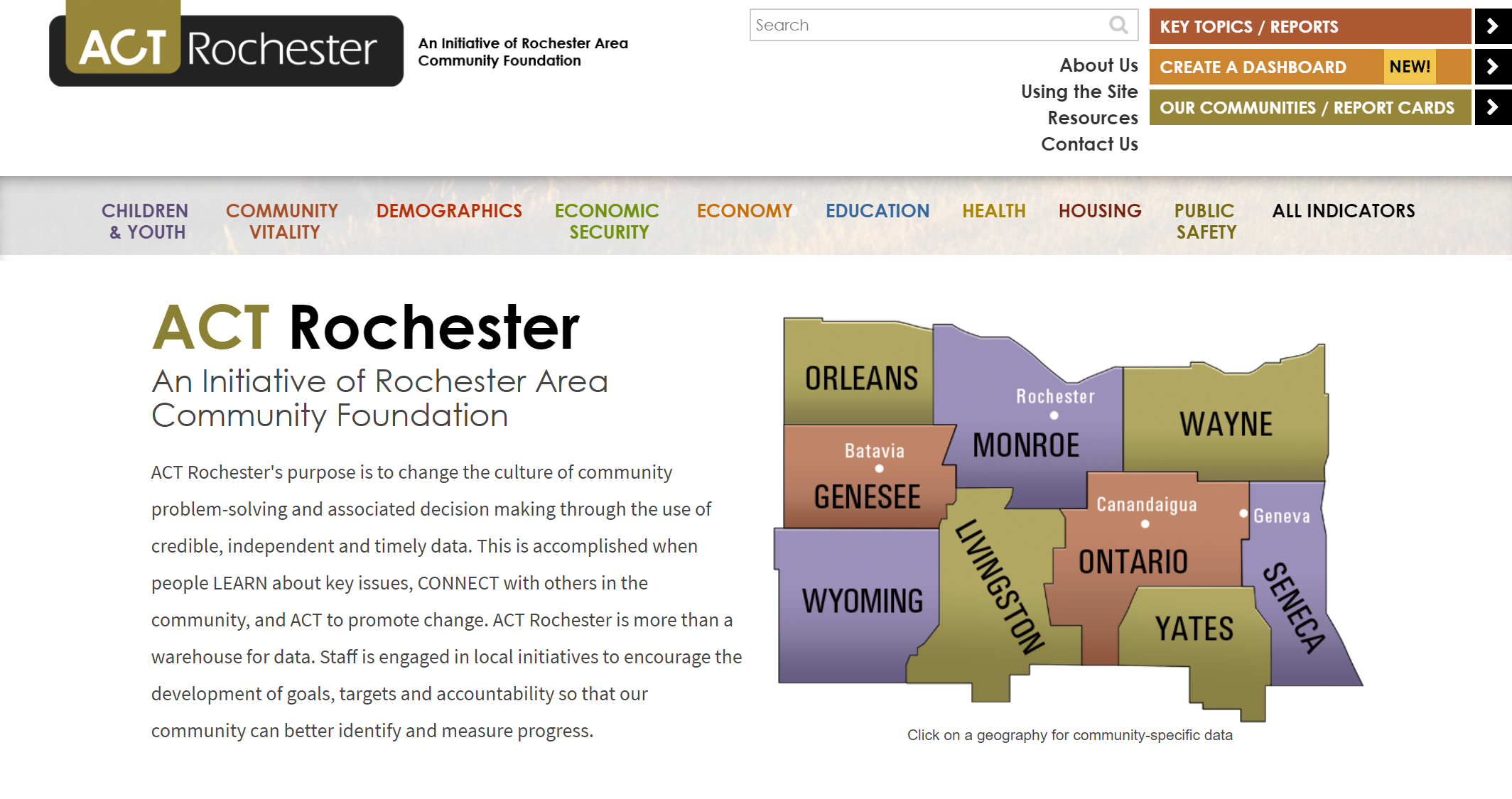 Easy-to-Use Charts
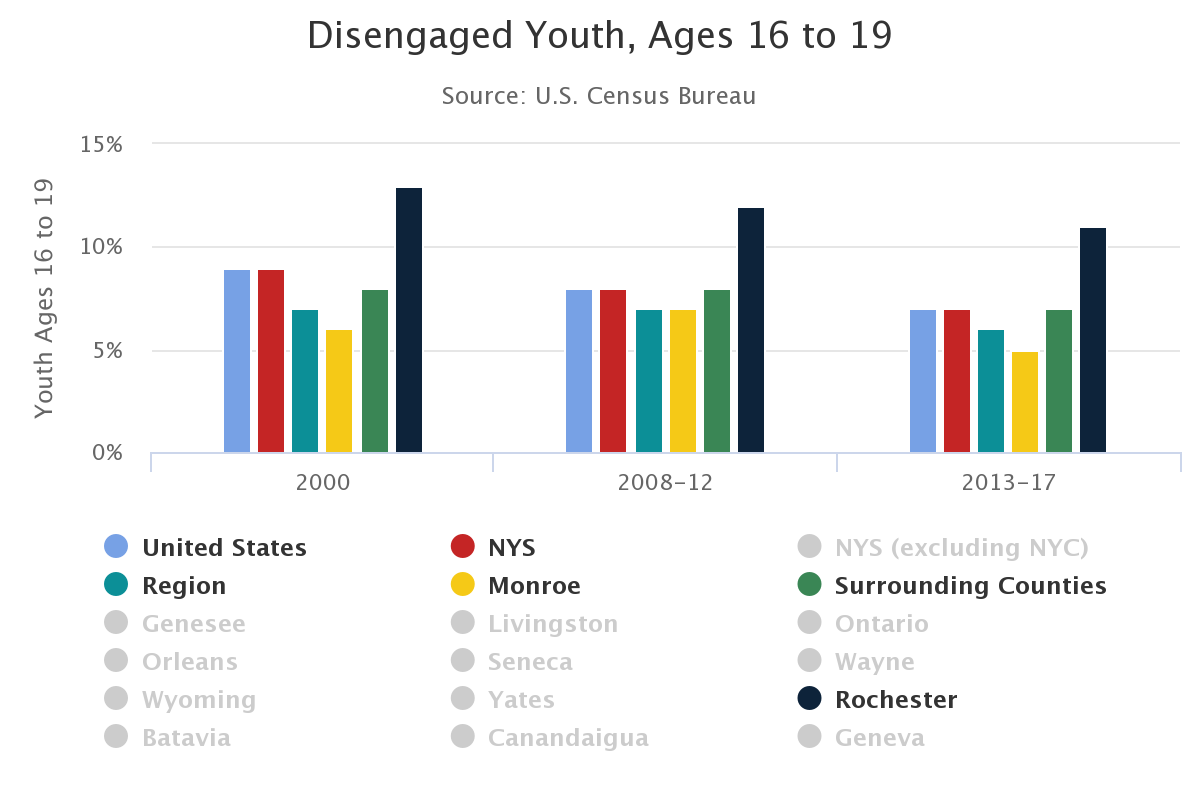 Tools to Customize Data
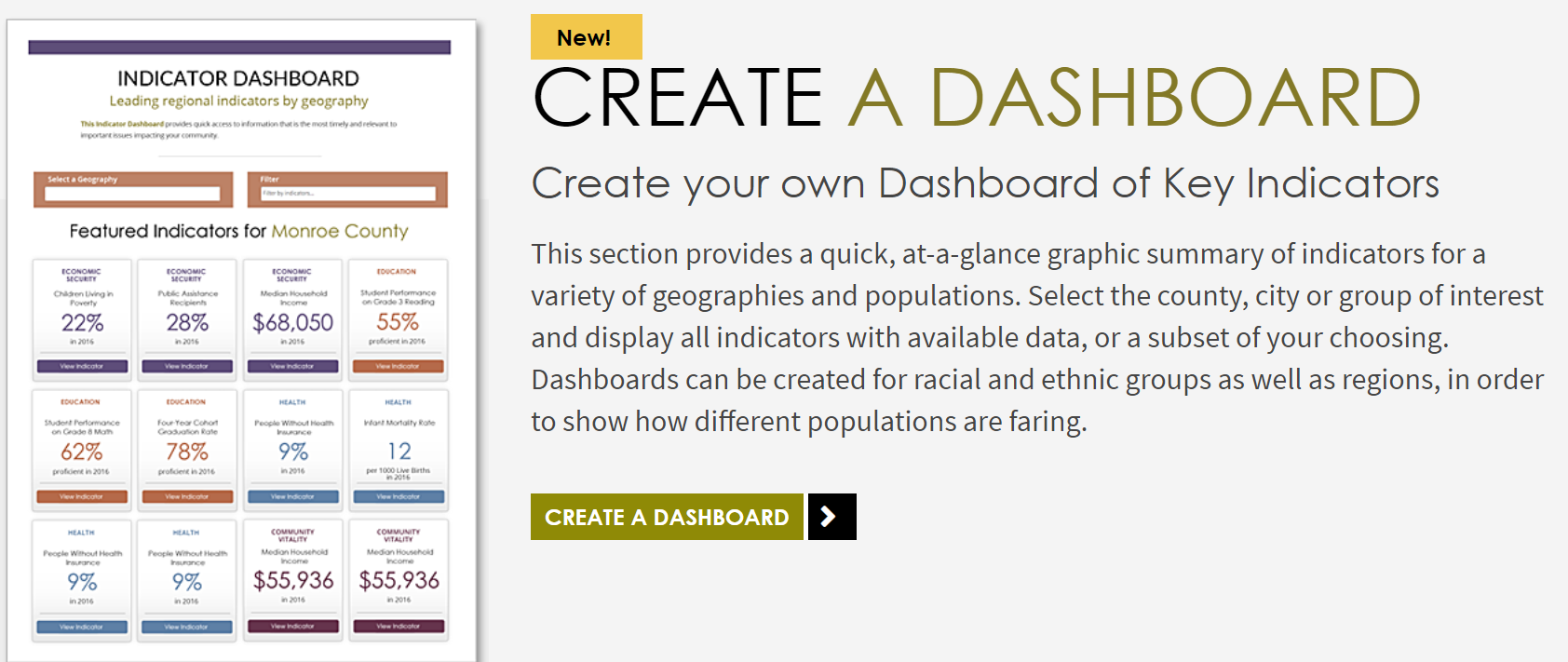 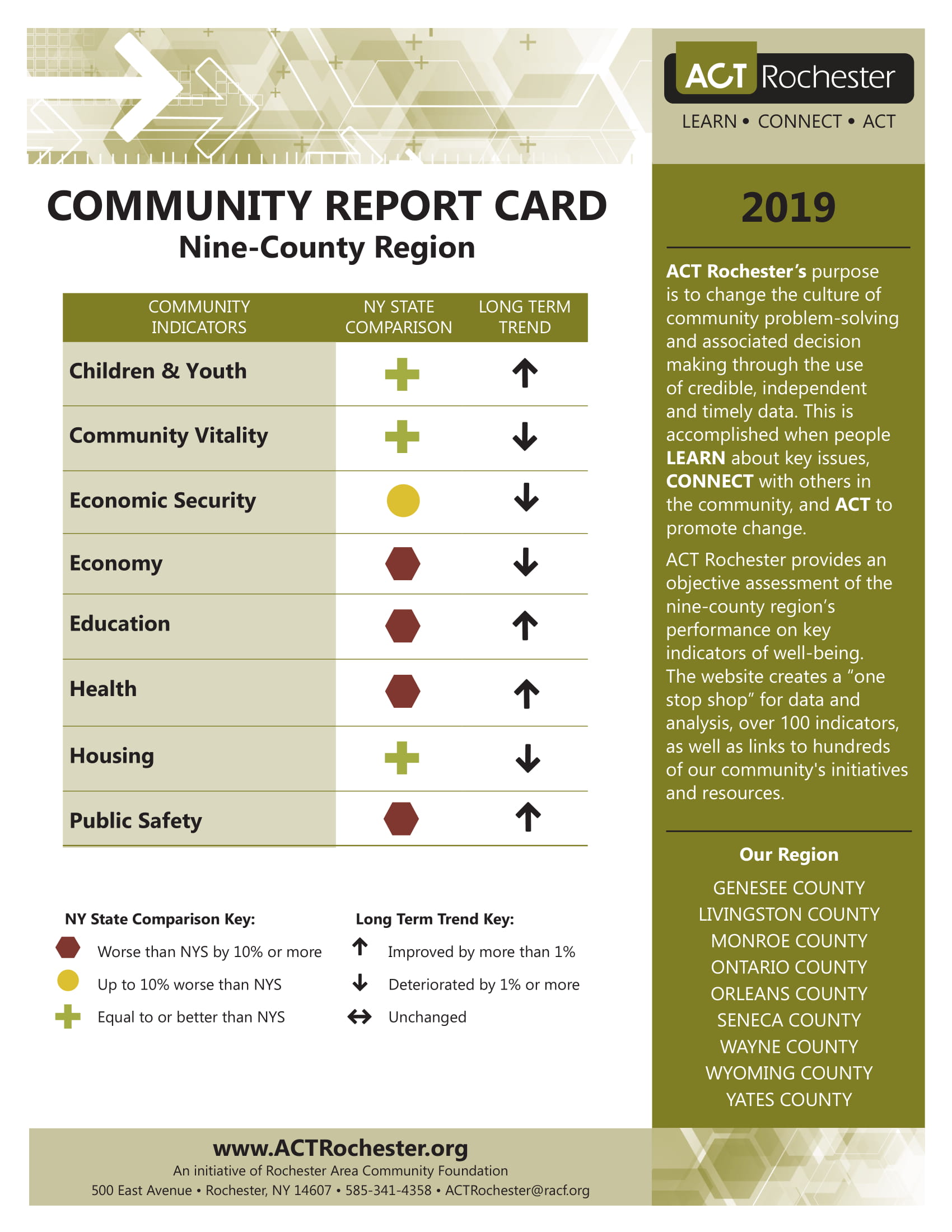 2018
2019
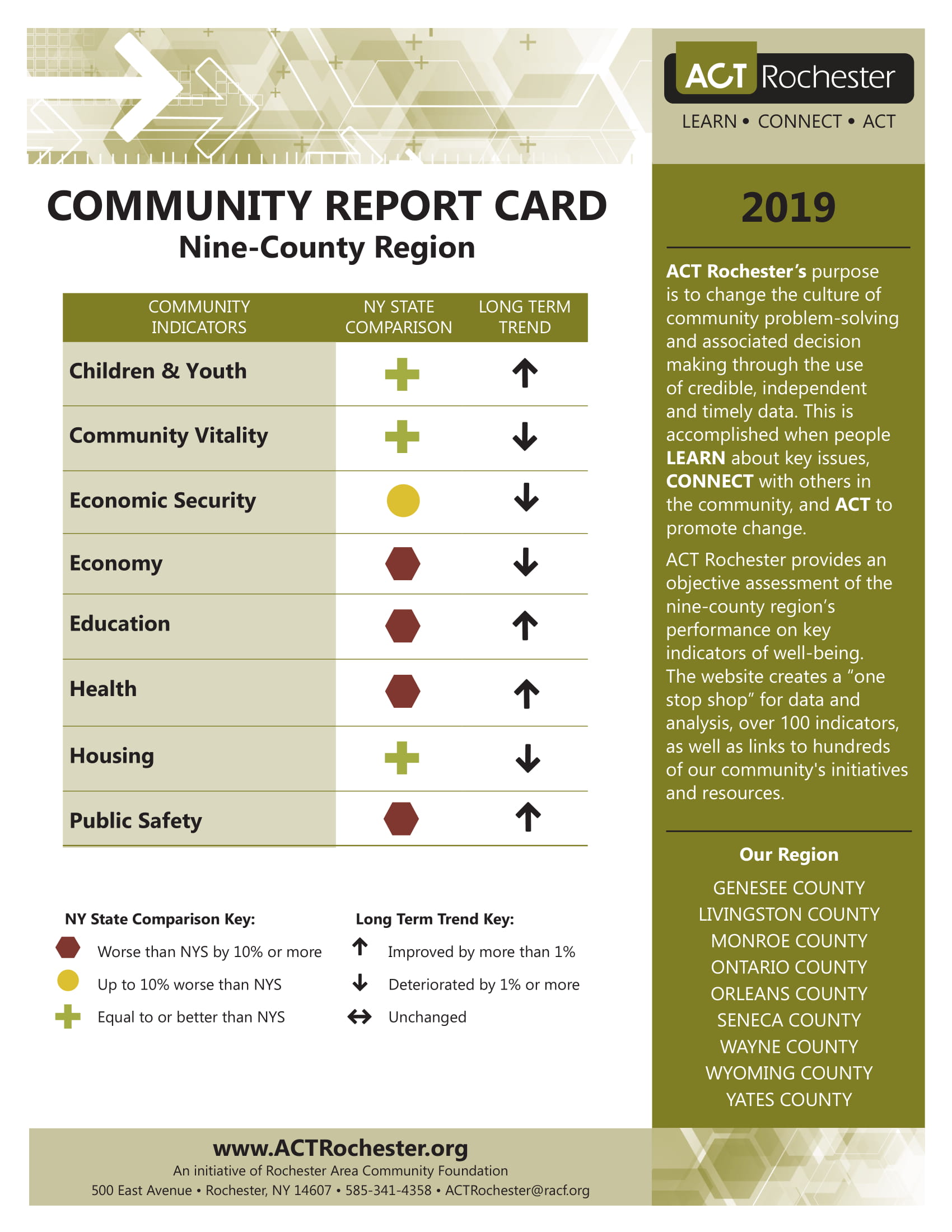 New Indicators
Children & Youth - Teen Births

Community Vitality - Households without Vehicles

Economic Security
Disengaged Youth (16-19) 
Households Receiving SNAP (R/E)
Earned Income Tax Credit
New Indicators (con’t)
Education 
Grade 3 Math (R/E)
Grade 8 Math – (new data source)
Student Performance by Subgroup
Economically Disadvantaged
English Language Learners
Students with Disabilities
Instructional Spending per Student
New Indicators (con’t)
Health
Supply of Doctors (new data source)
People Living with HIV, by R/E in Rochester
People Living with AIDS, by R/E in Rochester
Admissions to Substance Abuse Treatment by Primary Substance

Housing
Overall Housing Cost Burden 
Vacant Housing Units 

Public Safety
Incarceration Rate (R/E)
Arrest Rate (R/E)
Indicators Removed
Community Vitality
Attendance at Professional Sports Teams’ Home Games
Arts Teachers in Public Schools
Support of United Way and Community Foundation 

Demographics - Household Type

Children & Youth
Rate of Children Receiving Public Assistance
Emergency Meals Served
Supplemental Security Income Recipients
Subsidized Child Care
Indicators Removed (con’t)
Economy
Change in Population of Potential Workforce by Age
Per-Capital Spending for County Government

Education 
Student Performance on 4th Grade English/by Economic Background/Race and Ethnicity

Health
People Enrolled in Medicaid Manage Care
Mortality Rate from Heart Disease/Cancer/Chronic Lower Respiratory Disease/Stroke
Mental Health Clinic Visits
Indicators Removed (con’t)
Housing
Residential Building Permits
Non-Residential Building Permits
Temporary Housing Assistance, Monroe County

Public Safely
Property Crimes
Other Reported Crimes
Felony Drug-Related Arrests
PINS Petitions
Juvenile Delinquency Intakes
Responses to 911 Calls
2019 NYS County Comparisons
2019 County Trend Comparisons
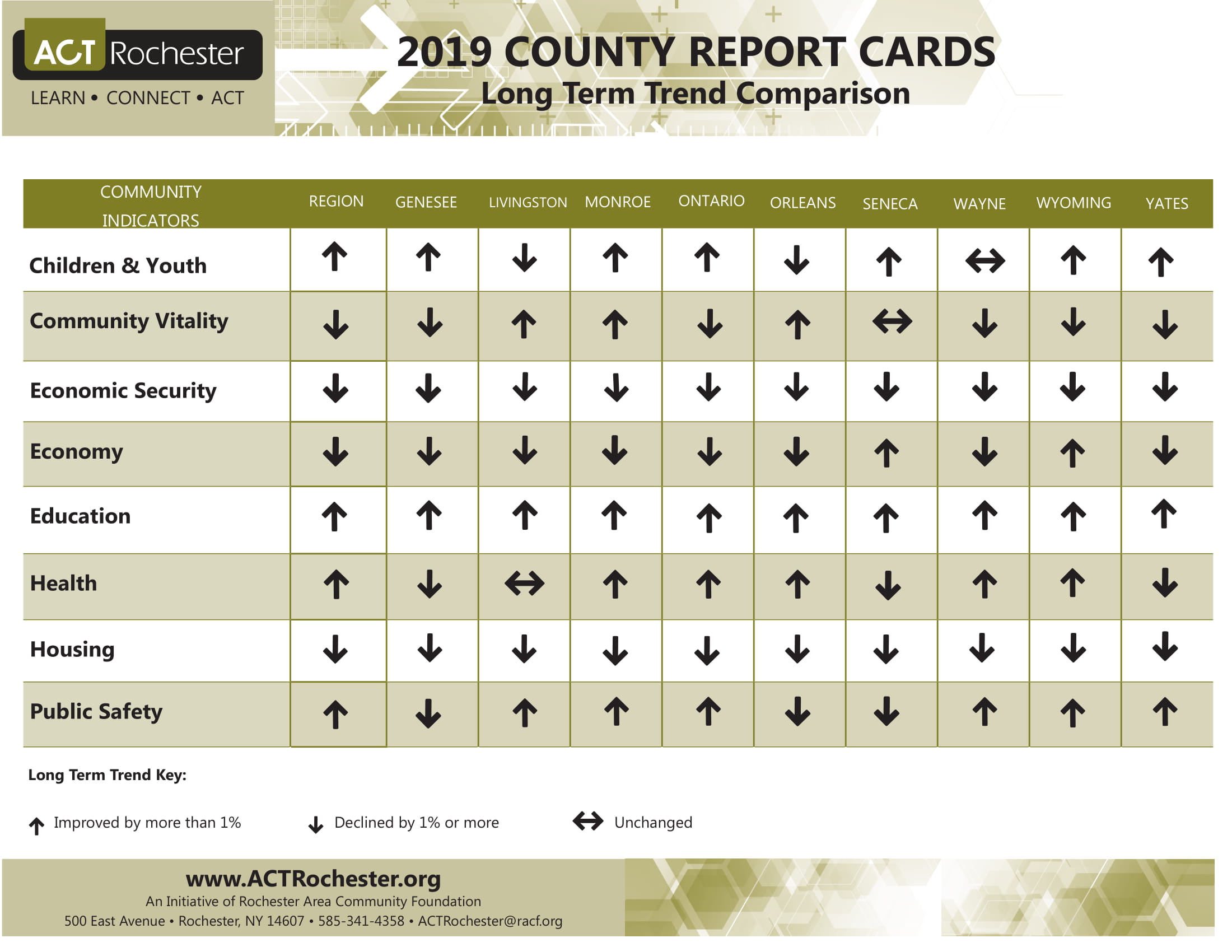 ACT Rochester’s Coverage
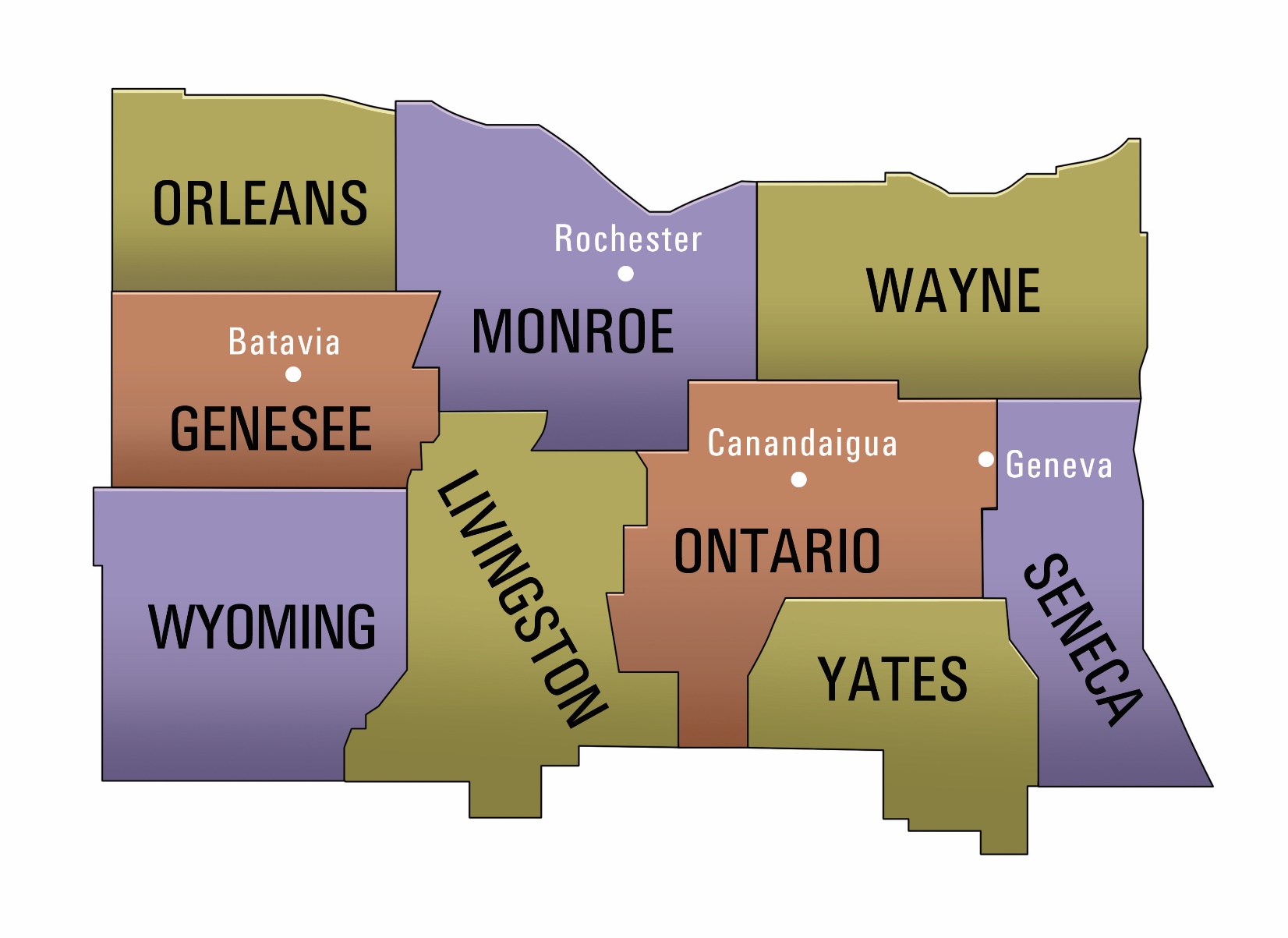 Regional City Comparison
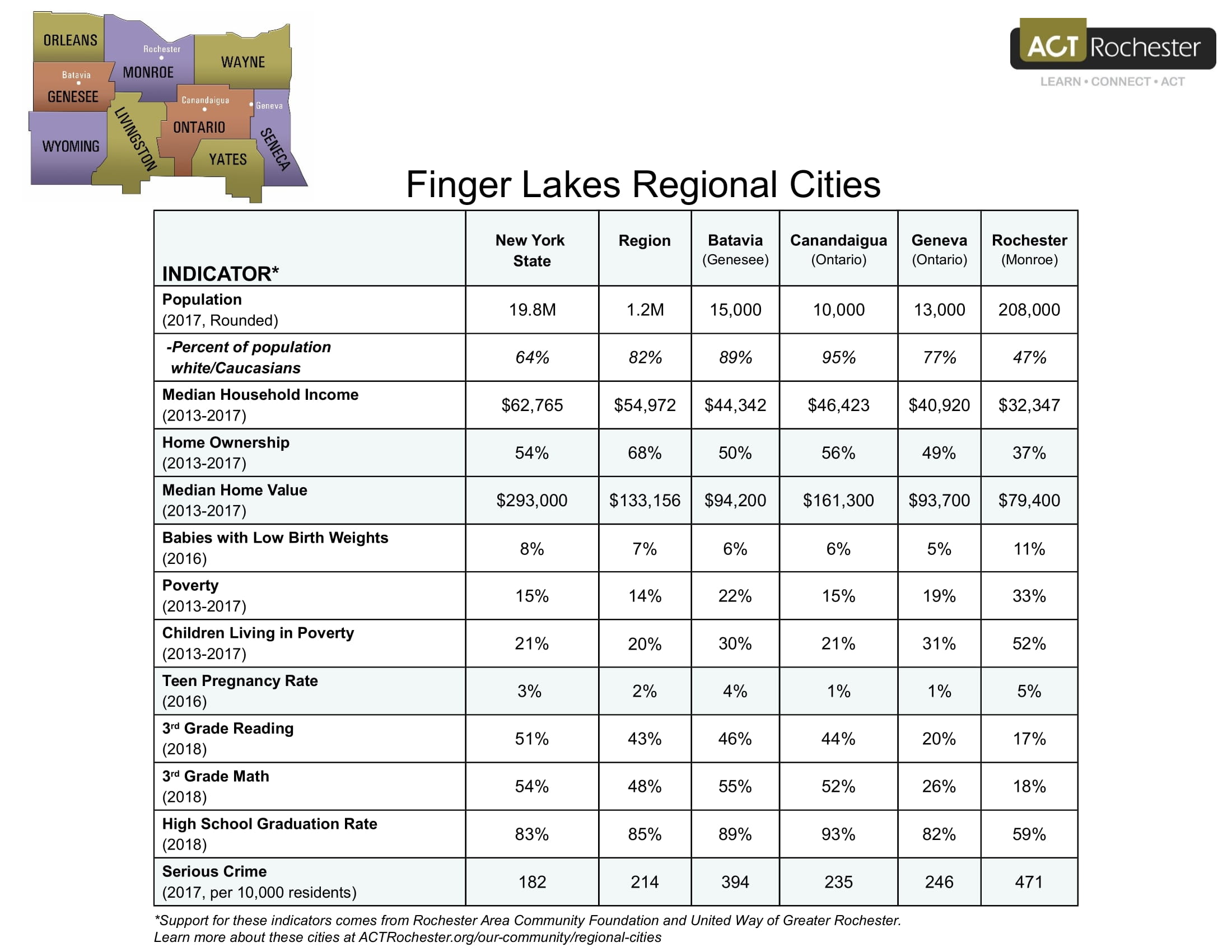 Regional Cities by Race/Ethnicity
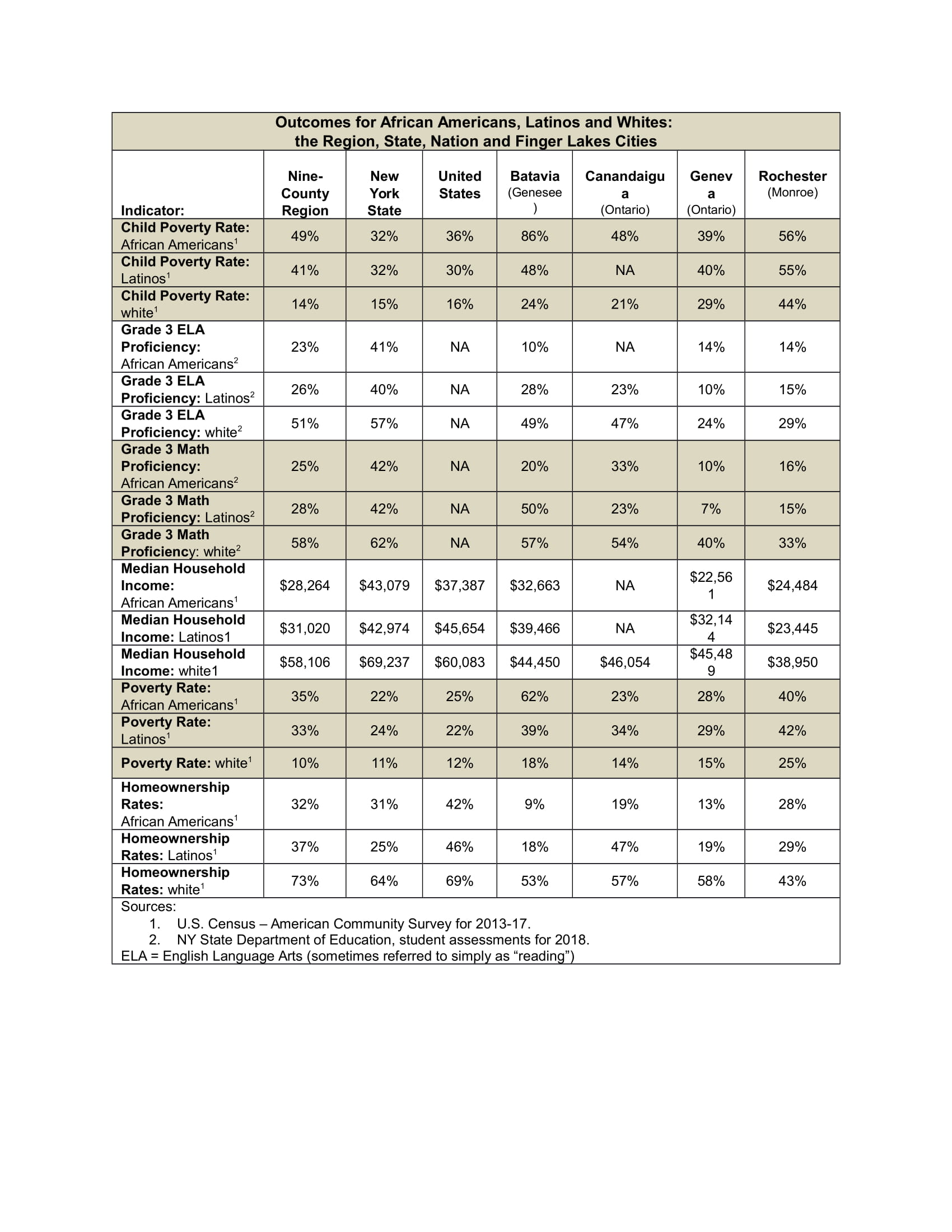 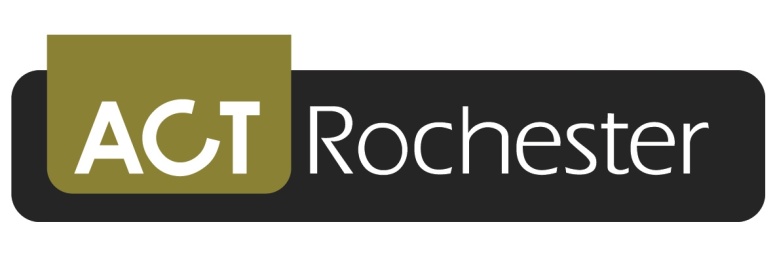 Eighth Annual Report CardCelebrating 10 Years!! Reflecting on Our Past;Focusing on Our Future